Light painting
Is it light painting or not?
…no. This is an illuminated object. Light painting needs some dynamics.
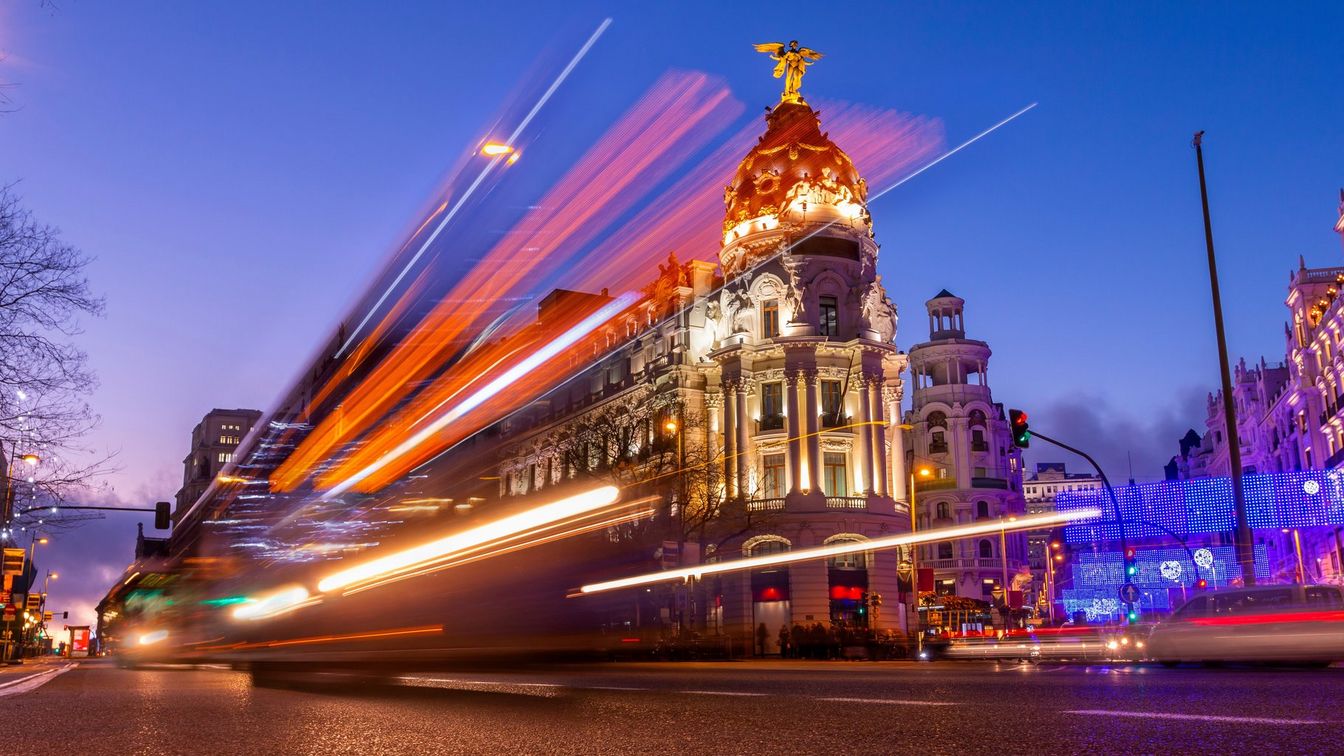 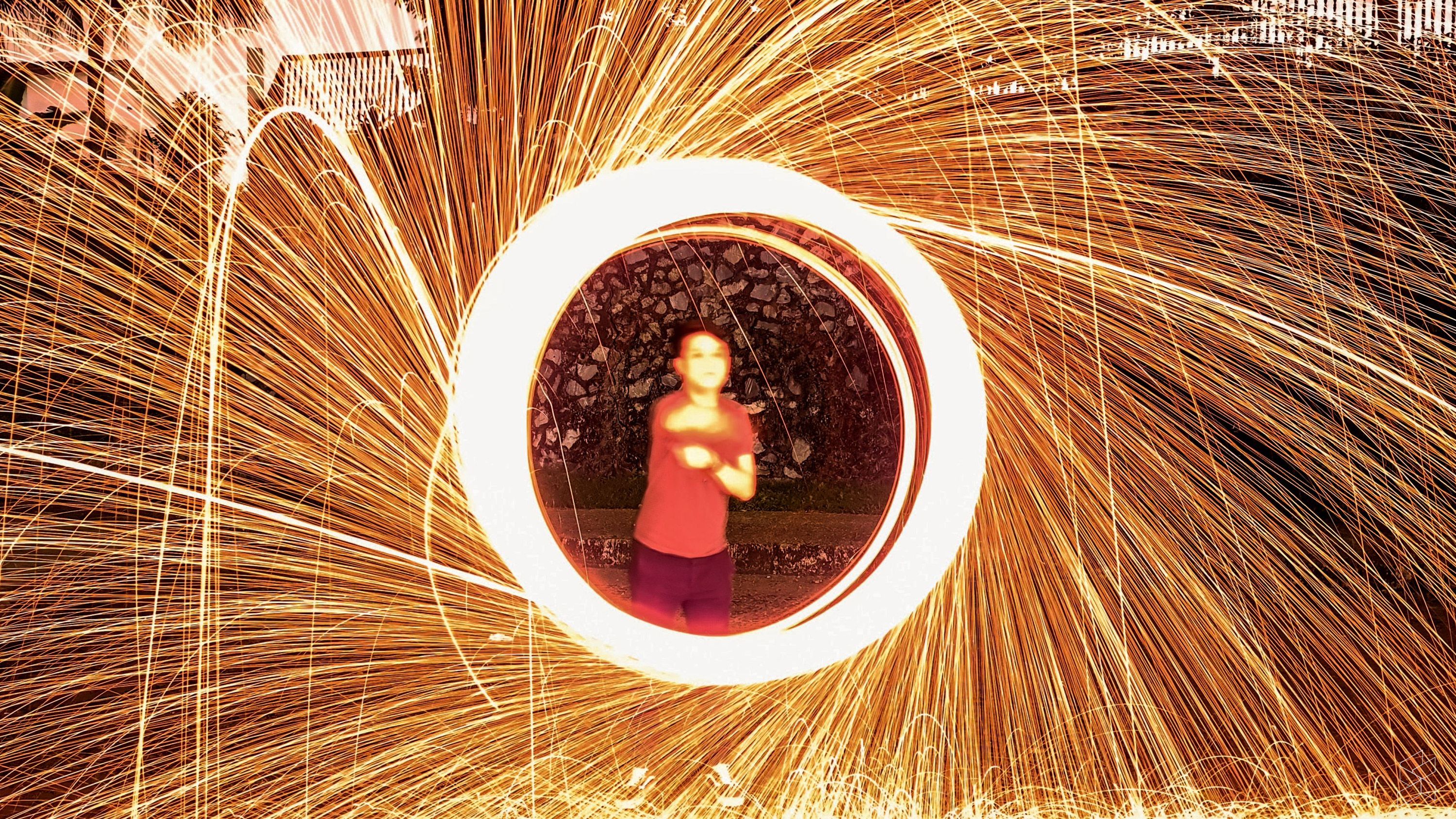 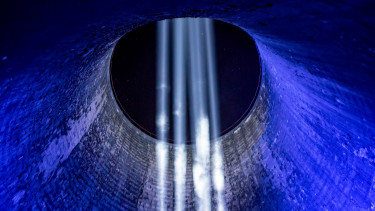 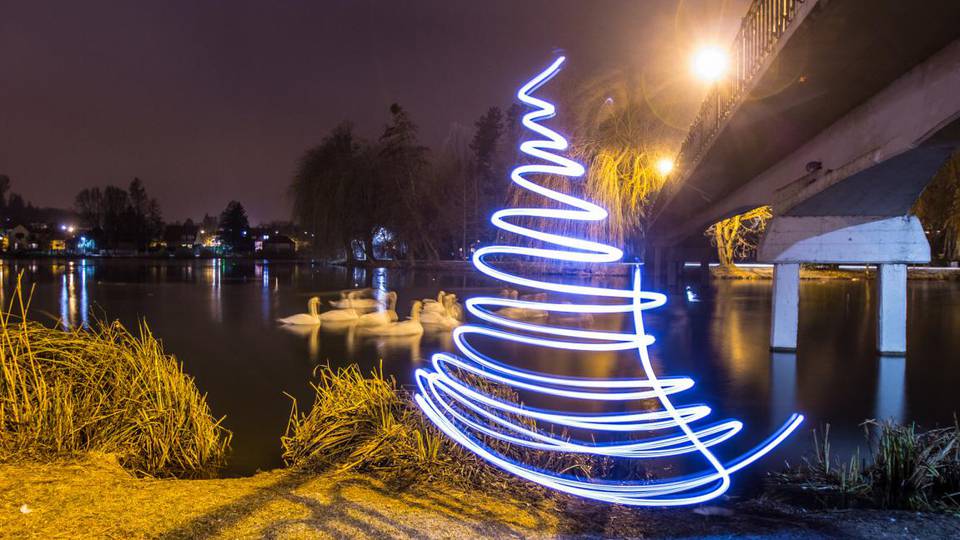 In case of light painting: -we move the light source OR-
we project light through a light-transmitting surface.
the early era of projection before the invention of photography was light painting
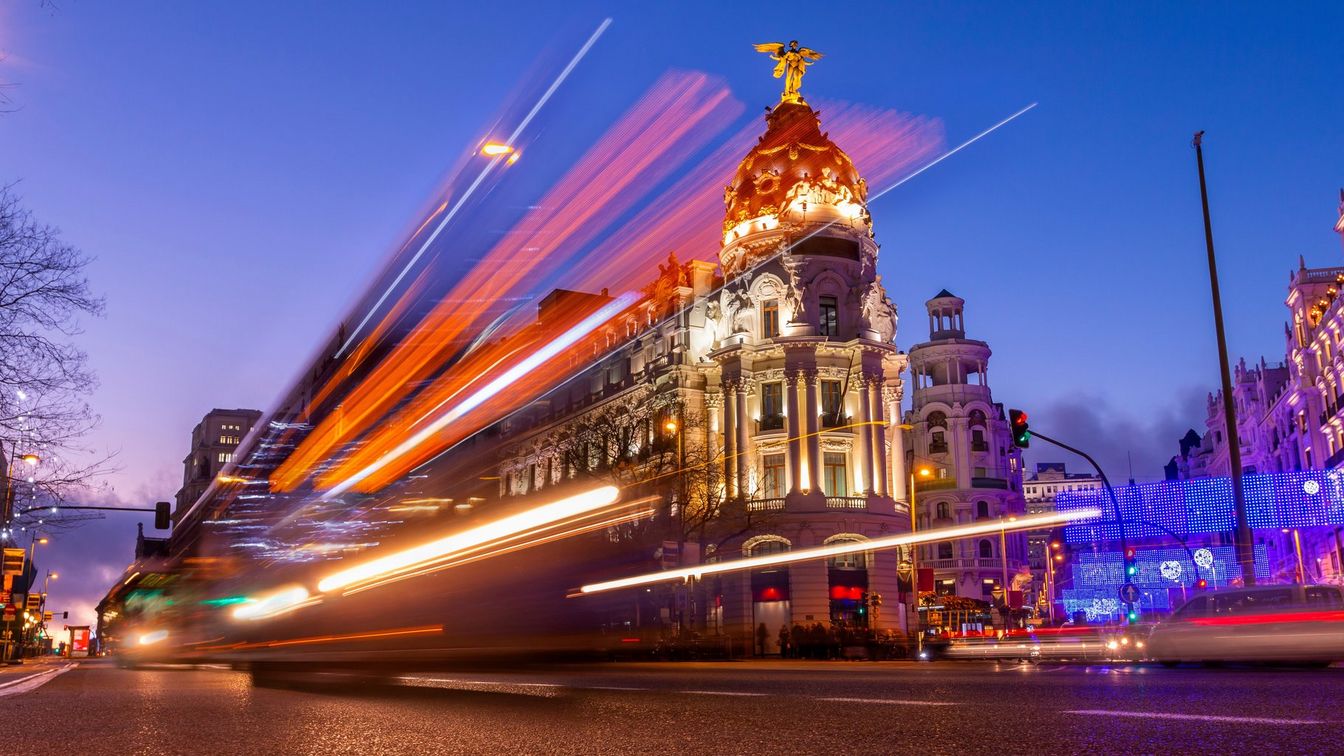 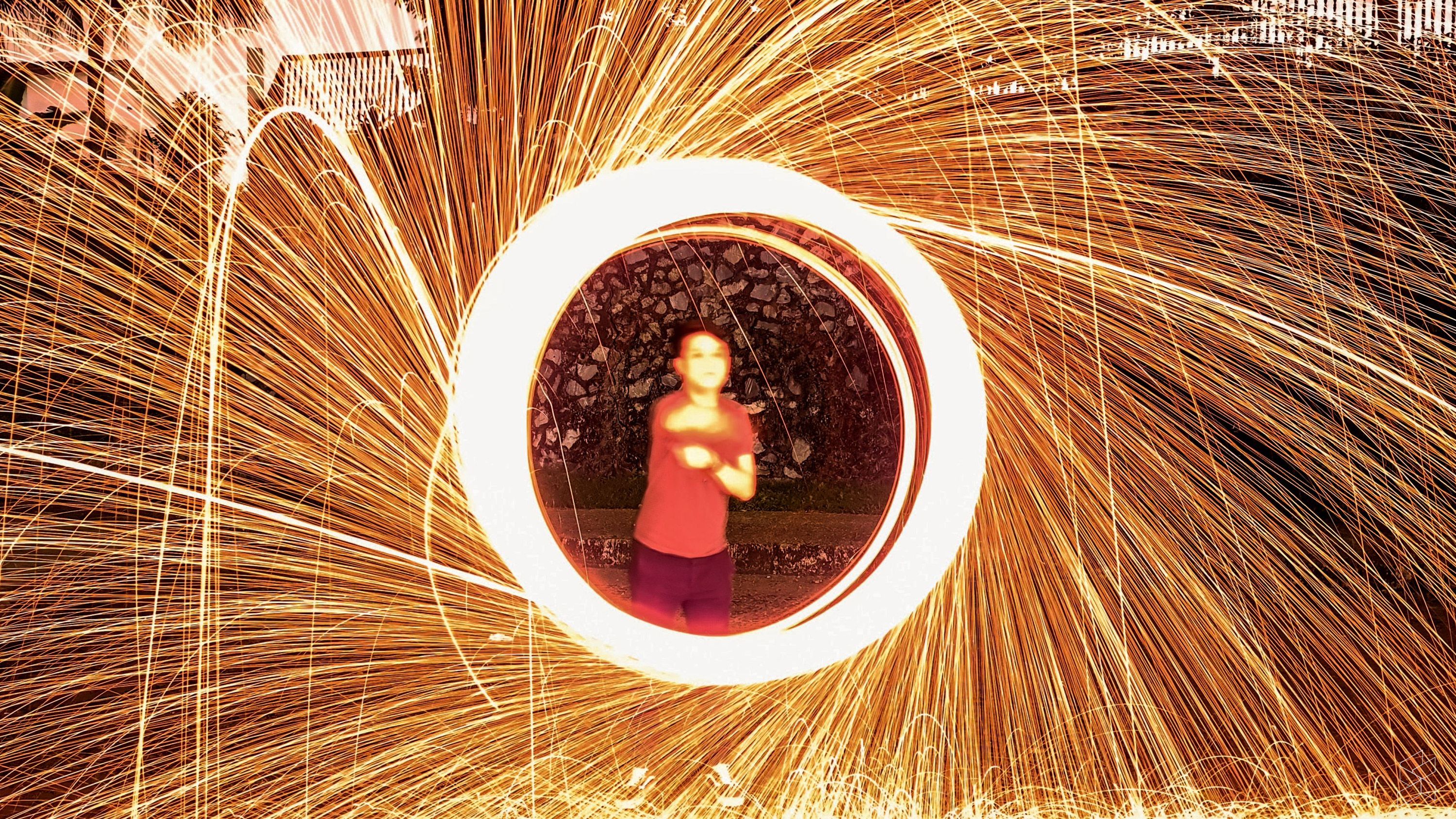 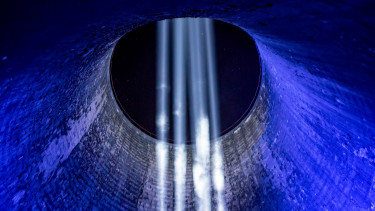 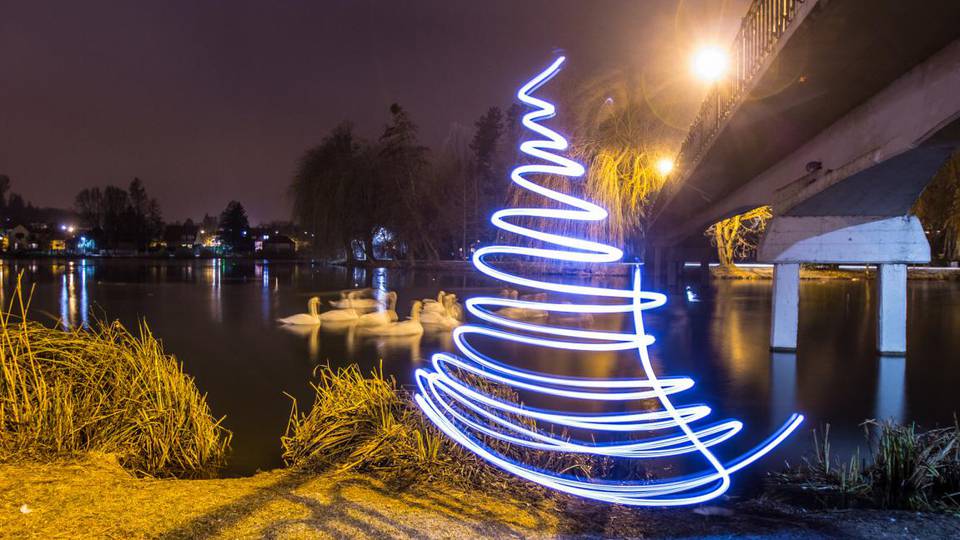 light painting is mostly identified with projection onto house walls.
For me personally, in the twilight hours are the most beautiful.
Thomas Wilfred created the Clavilux in 1920, it was the first color projector.
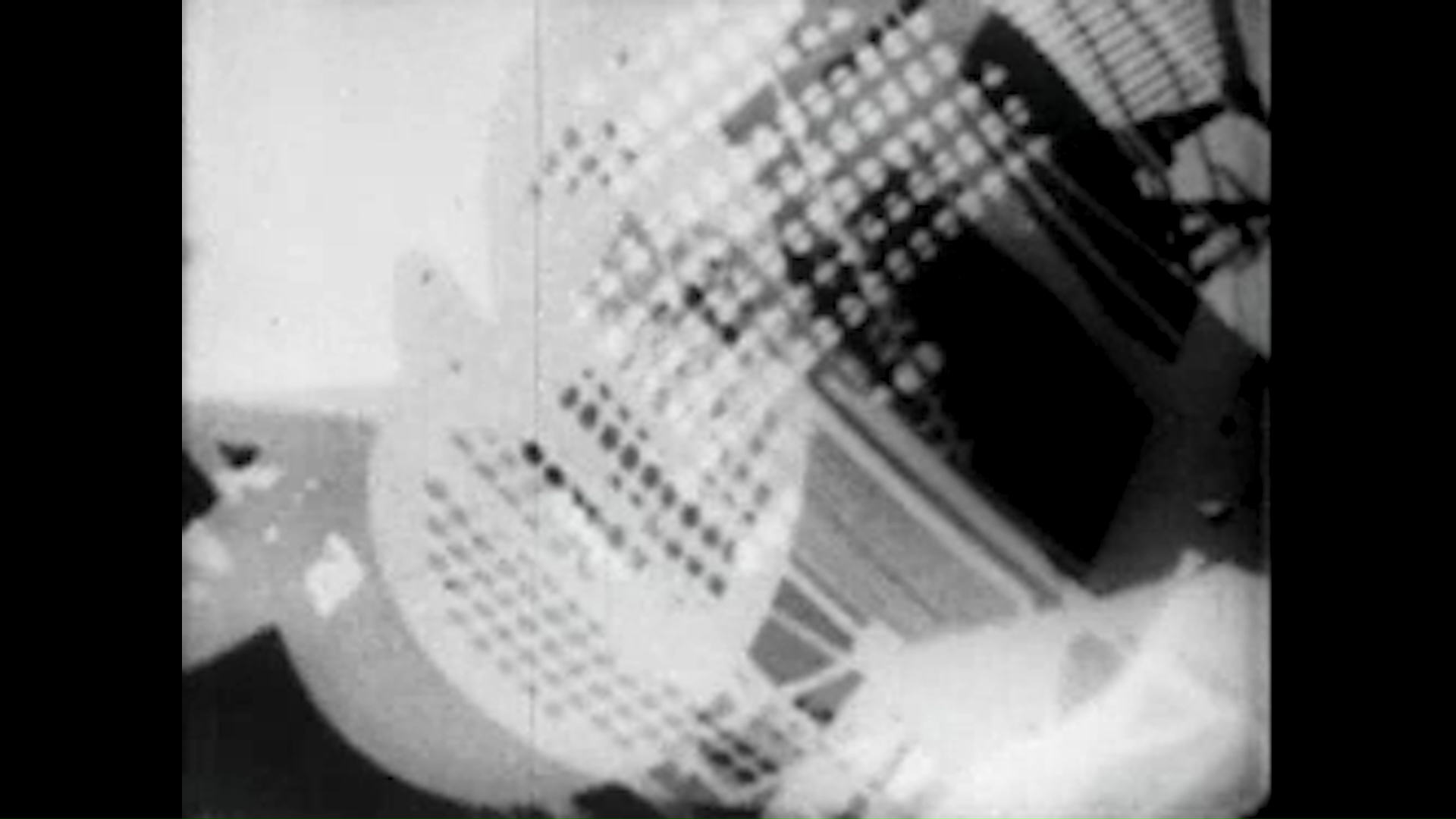 László Moholyi-Nagy was the pioneer of light painting.
..but nature can also be artistic with light.
let’s see some practical examples of light painting:
how to take the best cave photo?...
…with the so-called ”light wallpapering”.
One of the most popular photo subjects is capturing the movement of cars at night with light painting.
can you see light painting in the picture?
...yes, we projected a added light on the face with a mobile phone.
water can also be painted with light
light painting along the outline of objects
thank you for your attention!